Презентация для учебника
Козлова С. А., Рубин А. Г.
«Математика, 6 класс. Ч. 2»
ГЛАВА VII.  РАЦИОНАЛЬНЫЕ ЧИСЛА
7.3. Cравнение рациональных чисел
Школа 2100
school2100.ru
Cравнение рациональных чисел
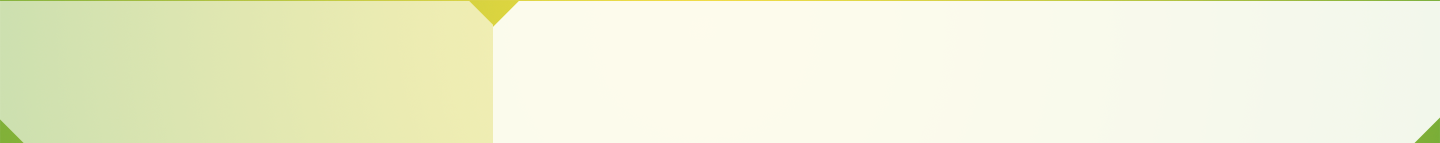 Правила сравнения рациональных чисел
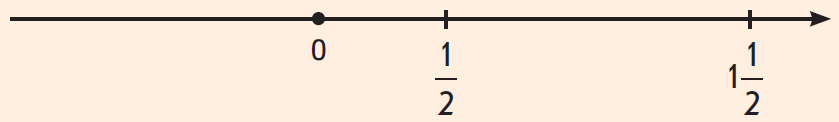 В пятом классе мы научились
сравнивать между собой положительные дроби (два положительных рациональных числа).
Cравнение рациональных чисел
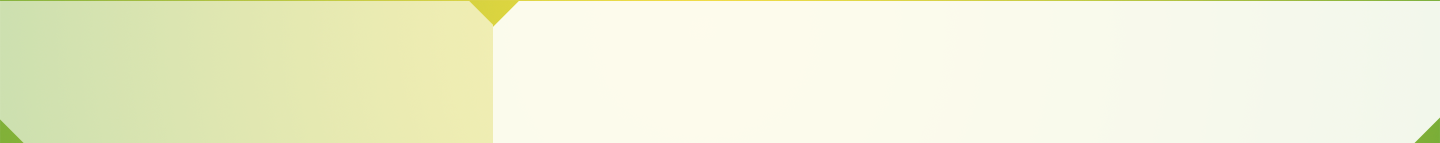 Правила сравнения рациональных чисел
При сравнении рациональных чисел
применяется тот же набор правил,
что и при сравнении целых чисел:
Любое положительное число
больше нуля.
Любое отрицательное число
меньше нуля.
Любое положительное число
больше любого отрицательного.
Из двух отрицательных чисел
больше то, модуль которого меньше.
Cравнение рациональных чисел
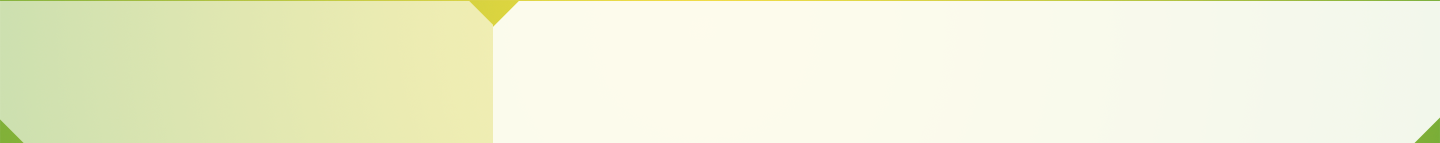 Правила сравнения рациональных чисел
Примеры
–3,8 < 0
0,007 > –4
Cравнение рациональных чисел
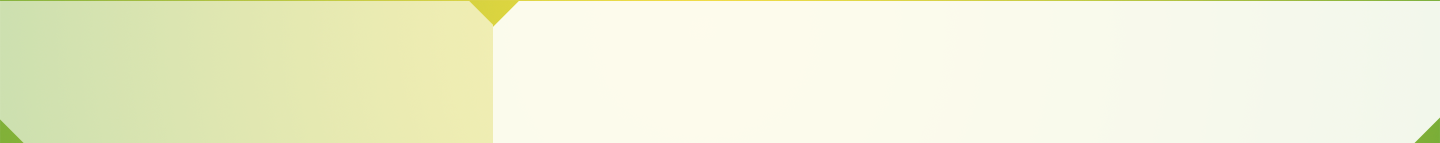 Графическое правило сравнения рациональных чисел
Можно сформулировать ещё одно правило сравнения рациональных чисел:
Бo’льшим является то
рациональное число, которое
при изображении
на числовой прямой
стоит правее

(в предположении, что числовая прямая горизонтальна и положительным является направление слева направо).
Cравнение рациональных чисел
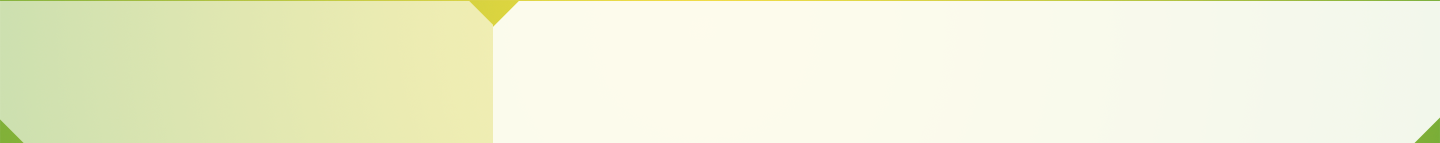 Графическое правило сравнения рациональных чисел
Пример
–5 < 5

–0,5 > –15

30 > 0

–30 < 0
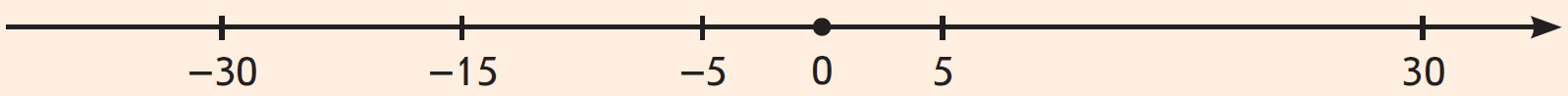 Cравнение рациональных чисел
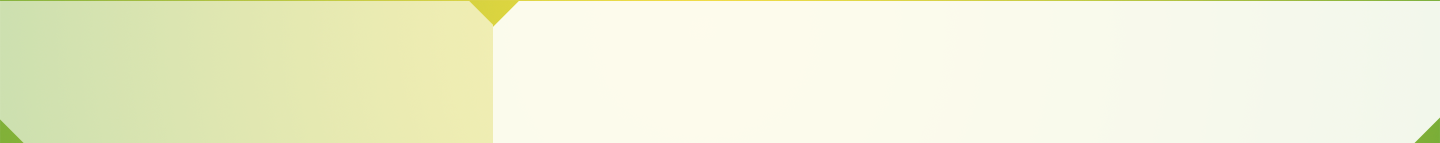 Делимость.
Свойства делимости
ПРОВЕРЬТЕ СЕБЯ
ПРОВЕРЬТЕ СЕБЯ
Ответьте на следующие вопросы:
Перечислите правила сравнения рациональных чисел.
Как с помощью числовой прямой понять, какое из двух данных рациональных чисел больше?